Конструктор Lego DUPLO
Мой первый конструктор
DUPLO
Преимущества марки
Безопасность: крупные детали без острых углов и граней изготовлены из экологически чистых и прочных материалов;
Продуманность конструкции каждой детали: кубики легко скрепляют даже годовалые малыши, а получившиеся конструкции отличаются надежностью;
Яркость и сочность цветов развивает цветовосприятие маленьких детей;
Функциональность: открывающиеся-закрывающиеся двери и окна, стреляющие пушки, сами ездящие и воспроизводящие звуки поезда и т.д.;
Универсальность: в серии присутствуют наборы, созданные специально конструкторы для мальчиков или конструкторы для девочек. Но на практике малыши обоих полов с одинаковым удовольствием играют со всеми комплектами
Широкий потенциал для развития ребенка: игра с Дупло развивает мелкую моторику, фантазию, дает первые представления о физических законах, знакомит с цветами, формами, счетом, на практике позволяет познать причинно-следственные связи, стимулирует к творчеству, учит работать со схемами.
DUPLO
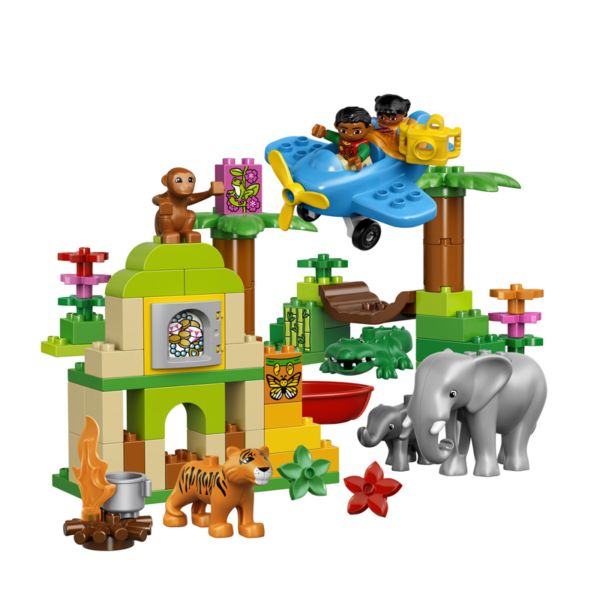 Серия DUPLO была создана  специально для малышей 10-18-ти месяцев . Родители заметили интерес детей к конструктору, но они легко могли проглотить мелкие детали,  засунуть фрагменты в нос, травмироваться достаточно острыми уголками и т.д.
DUPLO
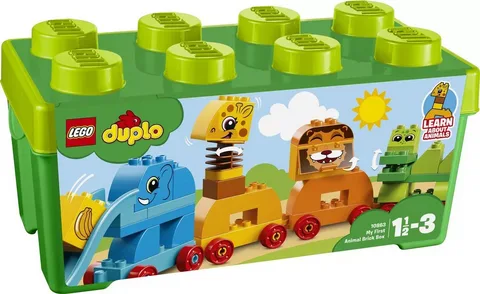 Кубики Дупло в 8 раз больше стандартных лего-деталей, и потому подходят даже для самостоятельной игры малышей, еще не справивших первый день рождения. Такие бруски невозможно проглотить. Они удобны для пока еще не слишком послушных пальчиков
DUPLO
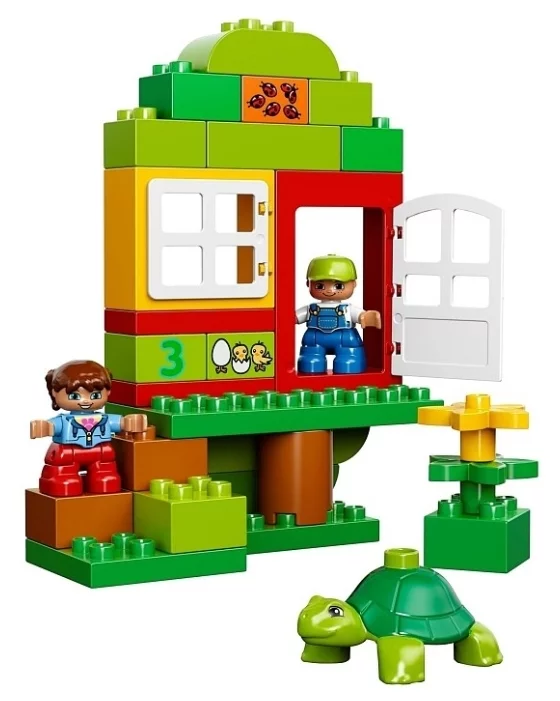 На коробках стоит маркировка «с полутора до 5 лет», но, согласно многочисленным отзывам, даже 10-месячные крохи с удовольствием играют глянцевыми брусочками. С кубиками легко придумать много развивающих увлекательных игр для детей самого раннего возраста.
DUPLO
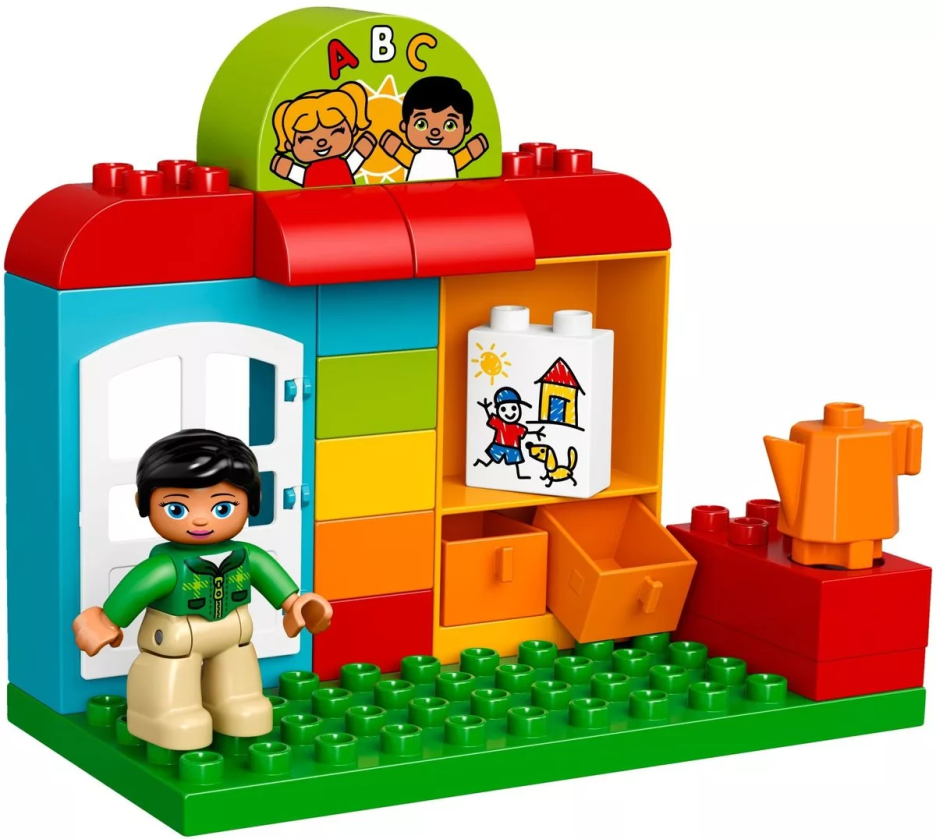 Детали DUPLO окрашены в яркие насыщенные цвета: синий, красный, желтый, белый, черный, зеленый, серый и другие.  Малыши легко выучат их в игре. 
Кубики приятны на ощупь и легко скрепляются – справится даже новичок
DUPLO
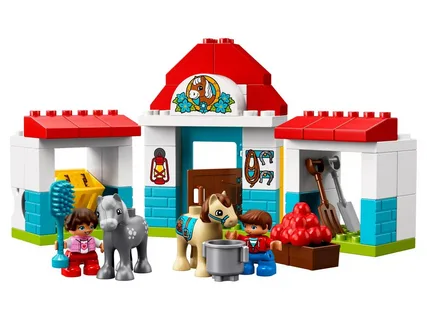 Учась строить, ребенок перестает разрушать, то есть переходит на новую ступень развития. Собранные модели надежны – они не разваливаются даже в условиях активной игры.
DUPLO
DUPLO – это мир, в котором присутствуют человечки, всевозможные животные, машины, мебель и т.д. 
Это строительные наборы, представленные кубиками разных цветов и конфигураций,  и  тематические комплекты – средневековые замки, зоопарки, семейные домики, пожарные станции, больницы, сценки из диснеевских мультфильмов, аэропорты…
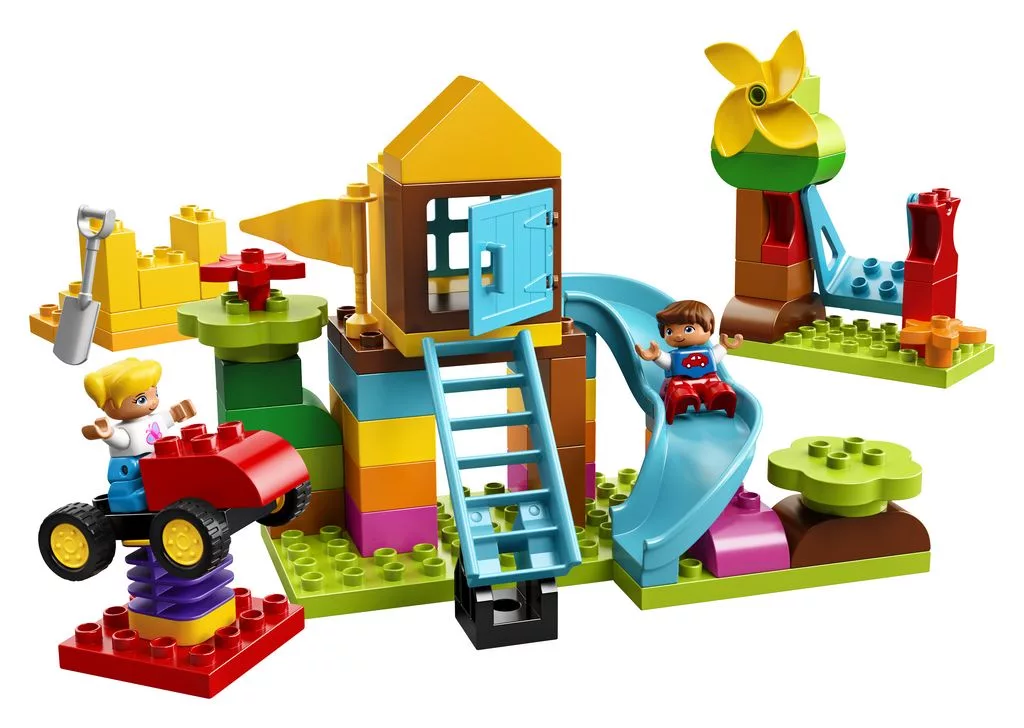 DUPLO
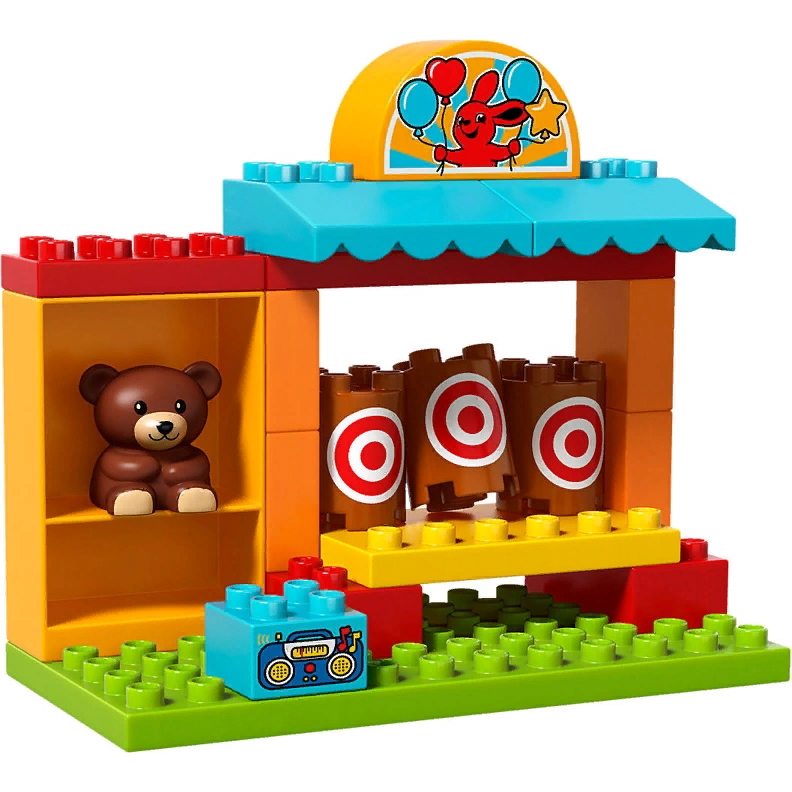 В итоге Дупло интересен  не только дошкольникам: старшие братья-сестры и даже родители с удовольствием творят и фантазируют вместе с малышами.
СПАСИБО ЗА ВНИМАНИЕ
Источник информации
https://vash.market/detyam/igrushki-i-igry/vidy-konstruktora-lego.html